9-8: Transversals to Many Parallel Lines
Proof Geometry
Definition
Given a transversal T across 3 lines. If AB=BC, we say that the three lines intersect congruent segments
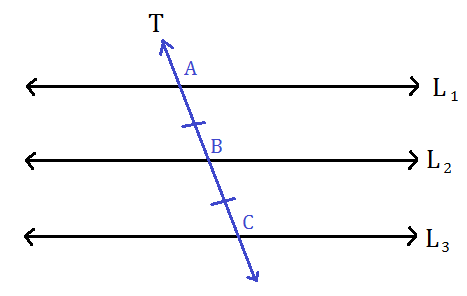 Congruent segments parallel transversals Theorem
If 3 parallel lines intercept congruent segments on one transversal, then they intercept congruent segments on every transversal parallel to T.

					    Why?
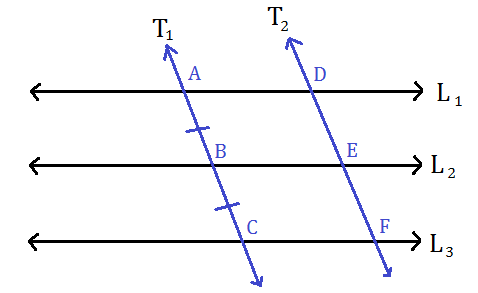 Congruent segments any transversals Theorem
If 3 parallel lines intercept congruent segments on one transversal, then they intercept congruent segments on ANY other transversal


					          Why?
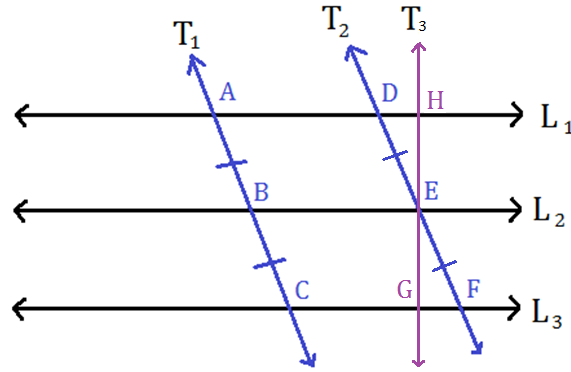 The Median Concurrence Theorem
The medians of every triangle are concurrent. Their point of concurrency is called the centroid, and is two-thirds of the way along each median from the vertex to the opposite side.
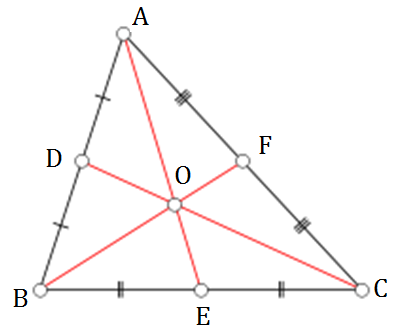 The Median Concurrence Theorem
WHY?
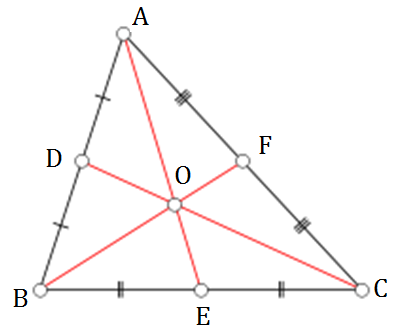 Homework
9-8 Worksheet